General Principles of Cervical preinvasive Disease
Dr. Shima Alizadeh
Gynecology Oncology Fellowship
Iran University of medical science
No conflict of interest
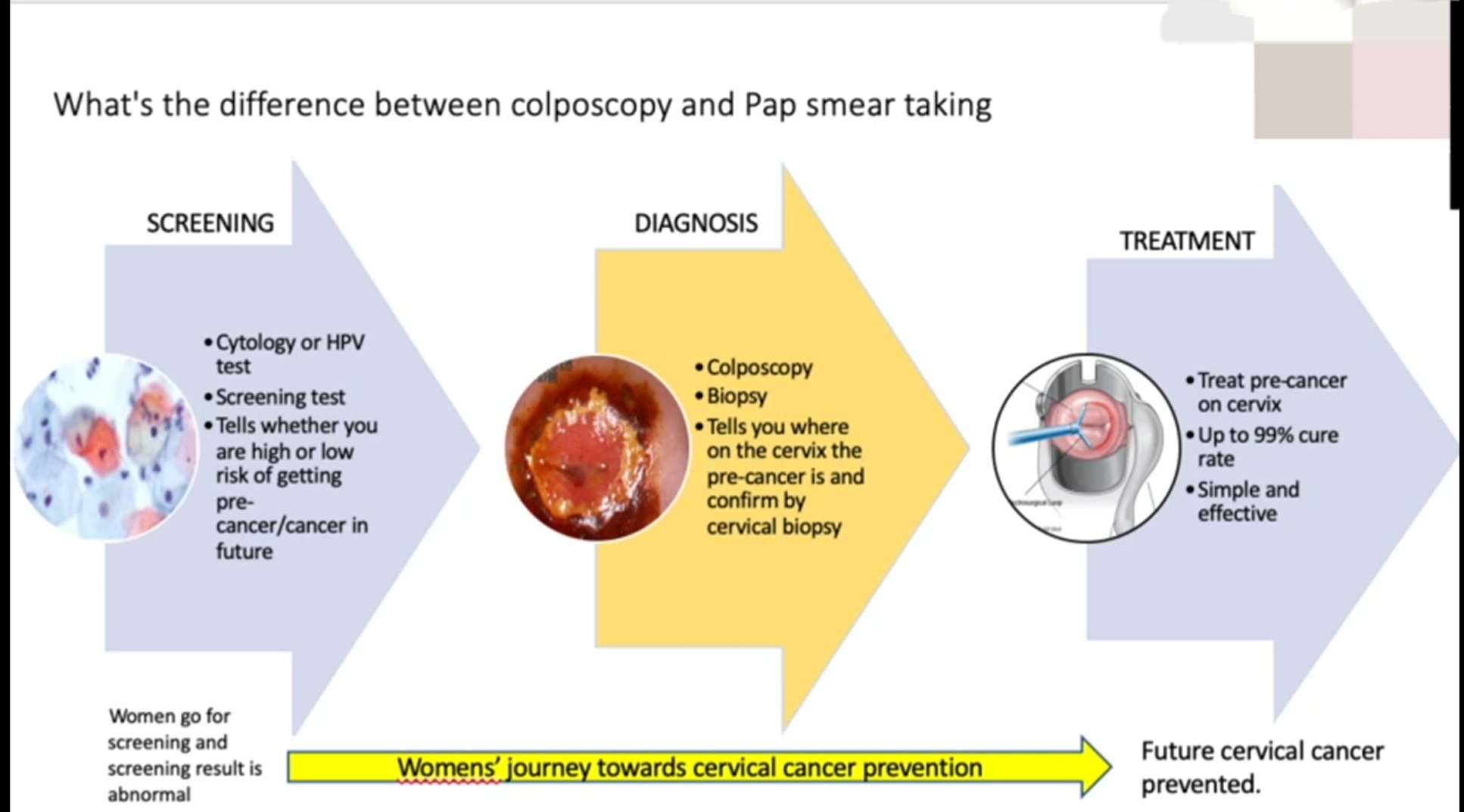 Cervical Intraepithelial neoplasia (CIN) since 1968

Dysplasia                                               Cancer
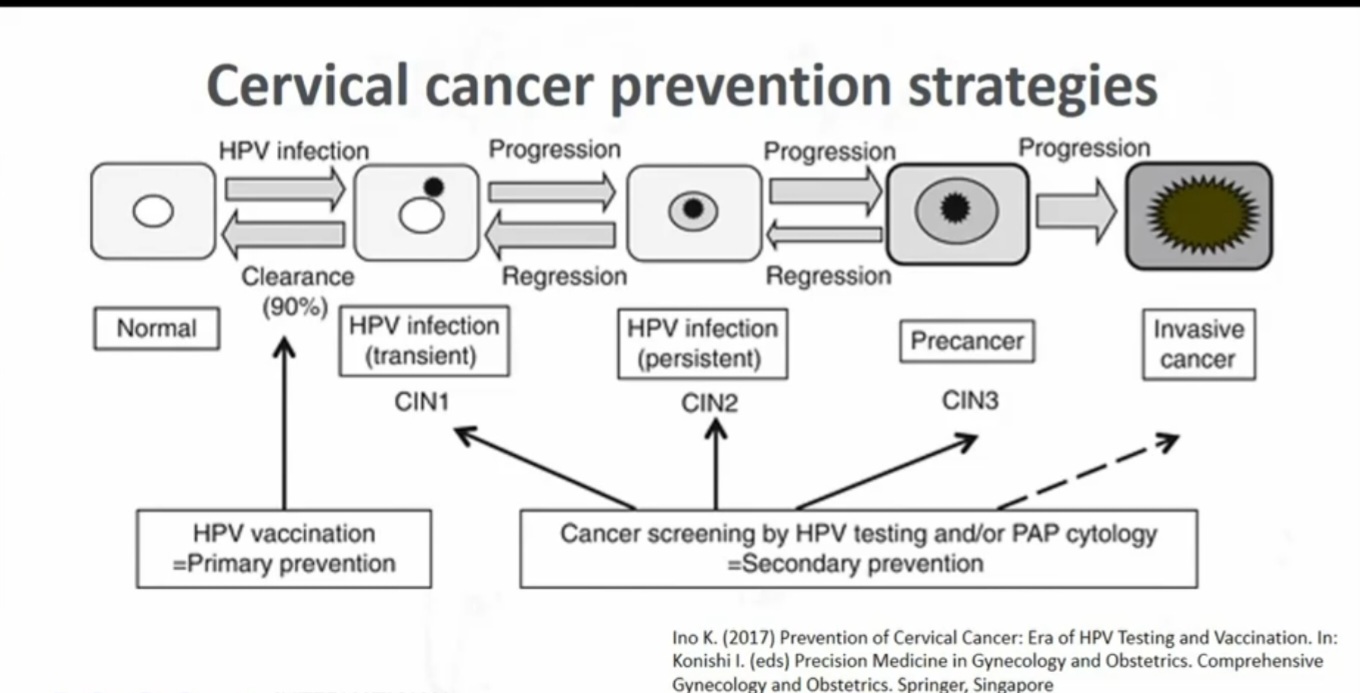 Cervical intraepithelial neoplasia
A premalignant condition of the uterine cervix. 

The ectocervix (surface of the cervix that is visualized on vaginal speculum examination) is covered in squamous epithelium,
 The endocervix, including the cervical canal, is covered with glandular epithelium. 

CIN refers to squamous abnormalities.

 Glandular cervical neoplasia includes adenocarcinoma in situ and adenocarcinoma.
CIN Diagnosis
Cellular Immaturity

Cellular Disorganization

Nuclear Atypia

     Mitosis
Metaplasia
Estrogen -> Glycogen in vaginal epithelium
Lactobacilli -> PH vaginal

                          
                 Sub columnar reserve cell -> Metaplasia

Columnar -> Squamous
CIN 1
a low-grade lesion
mildly atypical cellular changes in the lower third of the epithelium 

Human papillomavirus (HPV) cytopathic effect (koilocytotic atypia) is often present
 4 percent  CIN 1 
 5 percent for CIN 2,3
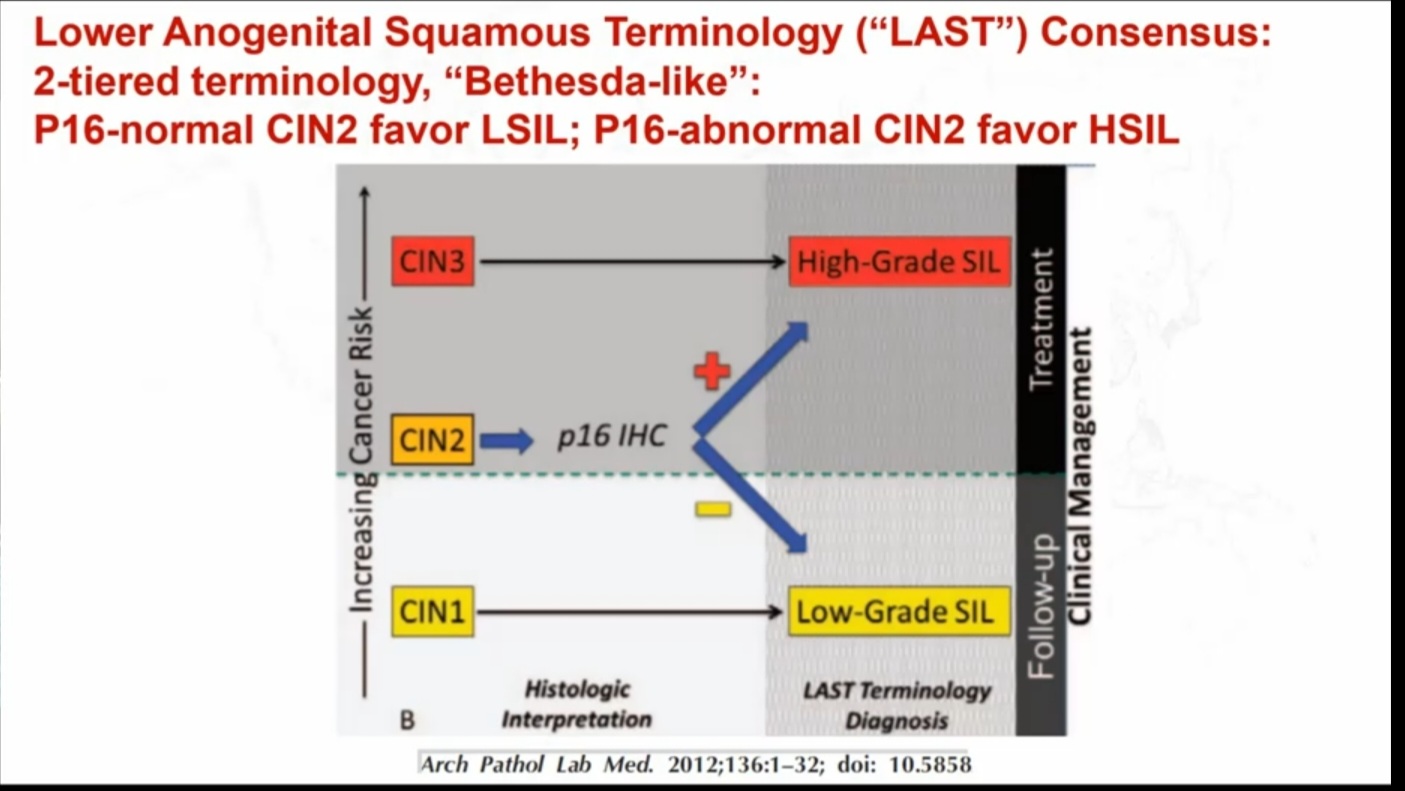 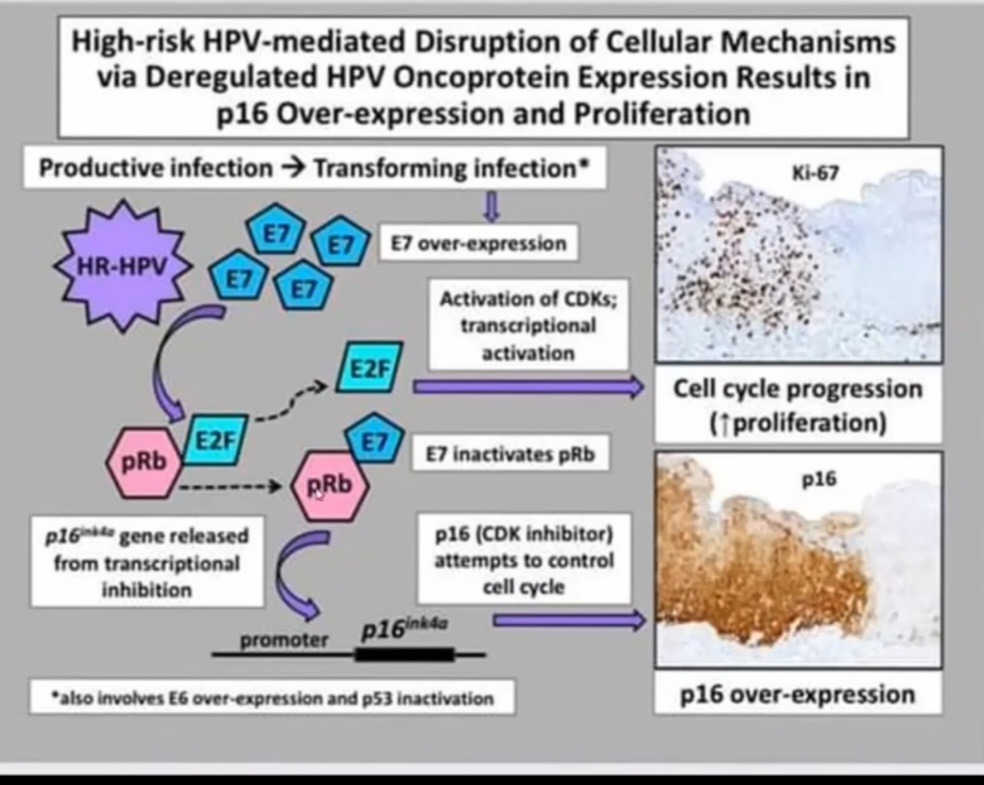 CIN
Anterior Lip
Sharp border
Transitional zone
                          
                       Metaplasia 
&
HPV infection
Risk for progression to cancer
AGE 
            <25 years have a lower risk of developing cervical cancer


 CIN grade
HPV and cytology results preceding the diagnosis of CIN
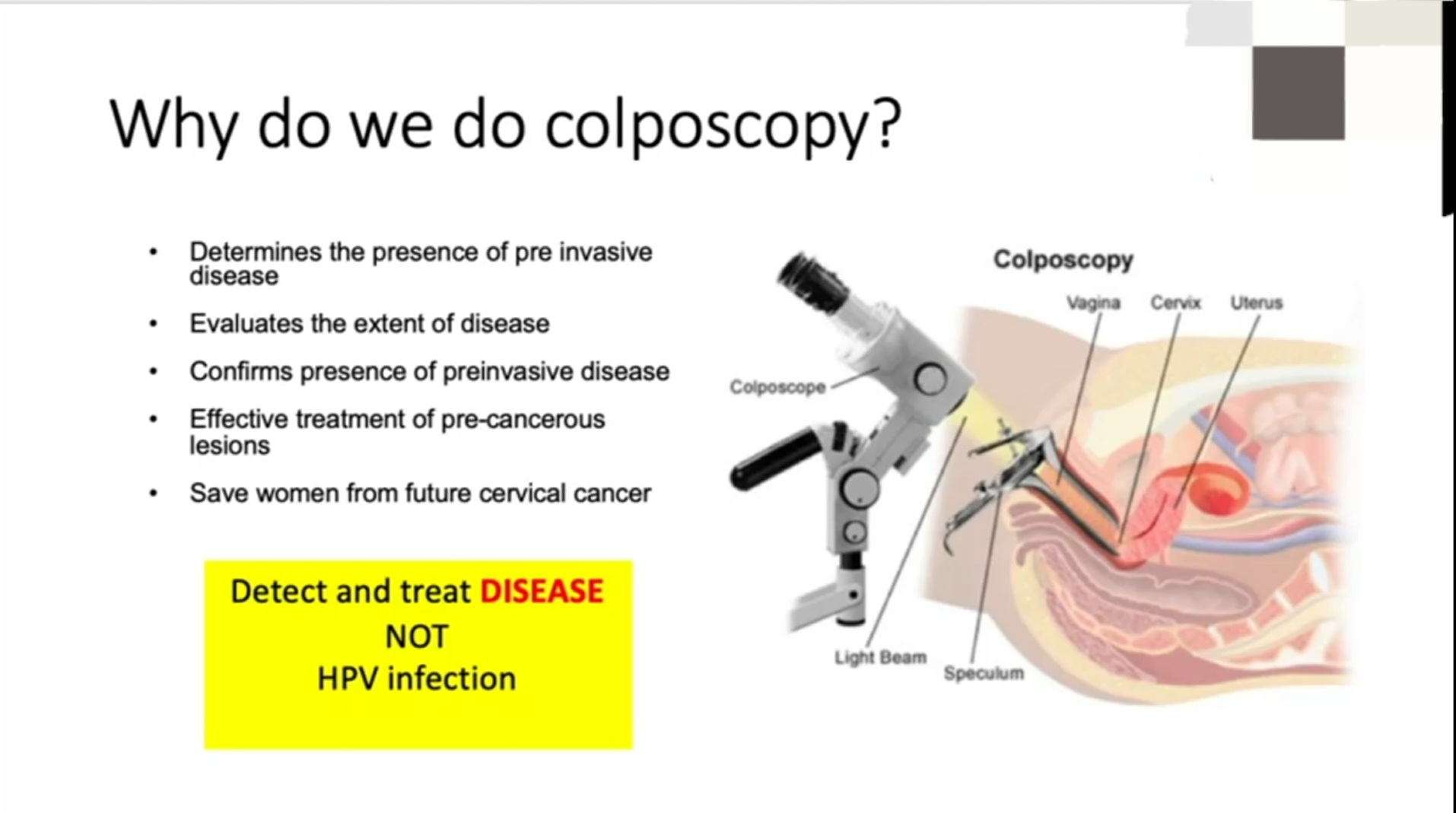 LSIL
75% CIN 1
25% CIN 2,3
82% HPV+

Colposcopy
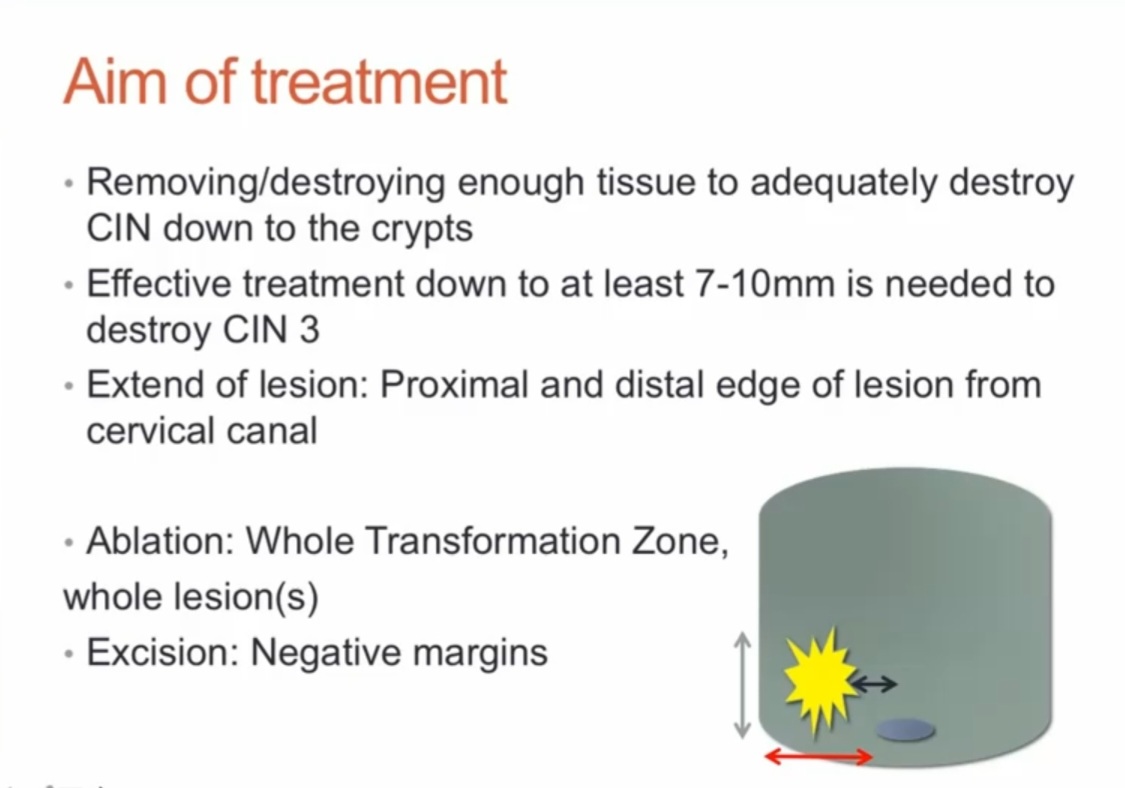 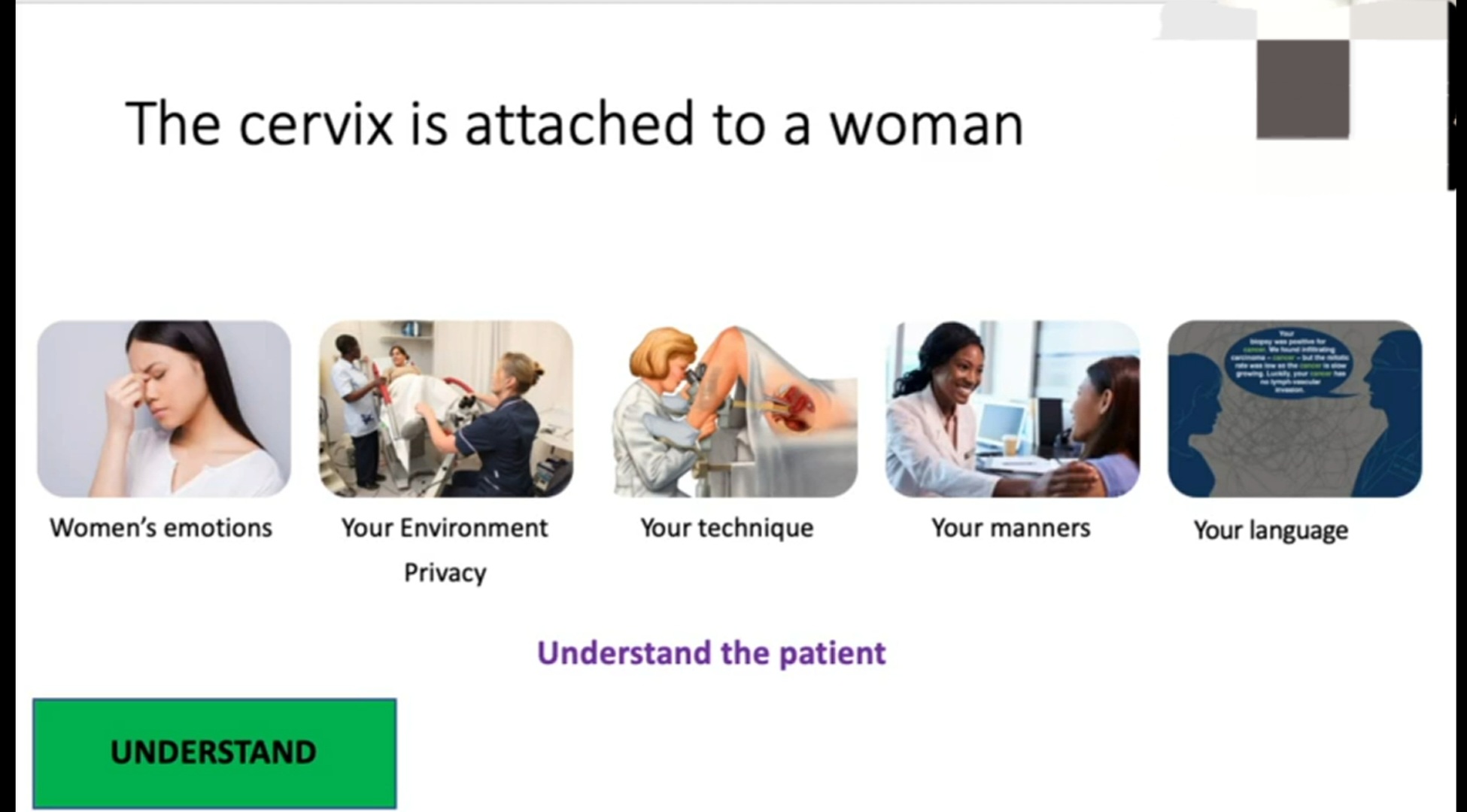 PATIENTS ≥25 YO WITH CIN1
Preceded by LSIL or less — Patients with CIN 1 preceded by

    low-grade squamous intraepithelial lesion (LSIL),
    atypical squamous cells of undetermined significance (ASC-US)
    NILM but positive for human papillomavirus (HPV) are
        
Low risk for the development of cervical cancer
In a cohort study in which over 100,000 patients had colposcopy biopsies demonstrating CIN 1 and were followed for a decade, the risk of developing CIN 3+ when preceding cytology was LSIL or less was:

For LSIL, HPV-positive – One- and five-year risks were 0.7 and 2.3 percent

For ASC-US, HPV-positive – One- and five-year risks were 0.5 and 2.6 percent The following algorithm provides an example as to how these patients are managed (algorithm 1).

For NILM, HPV-positive – One- and five-year risks were 0.7 and 2.8 percent

In all three of these examples, given the low risk of developing CIN 3+
                                  
           one-year follow-up with HPV-based testing is recommended
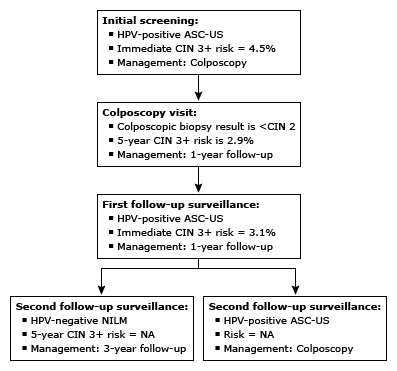 ASC-H or HSIL — CIN 1
an increased risk for subsequent high-grade disease

Concern  that an underlying high-grade lesion has been missed by colposcopy and biopsy
In the  study on 100,000 patients had colposcopic biopsies demonstrating CIN 1 and were followed for a decade, the risk of developing CIN 3+ when preceding cytology was ASC-H or HSIL was

For ASC-H – One- and five-year risks were 1.4 and 5.6 percent

For HSIL – One- and five-year risks were 3.9 and 6.5 percent

                         Managed more aggressively
Preceded by HSIL cytology
An immediate diagnostic excisional procedure or 
Observation (HPV testing and colposcopy at one year) 

 Entire squamocolumnar junction (SCJ) and lesion are visible on colposcopy

 The endocervical curettage (ECC) is less than CIN 2
Observation
Colposcopy and HPV-based testing are performed at one year; if negative, then repeat HPV testing is recommended in one year.

-If HPV testing continues to be negative, then repeat HPV testing is recommended in three years
-If any test is abnormal during observation, repeat colposcopy is recommended, and management is based on the biopsy result.

-If HSIL cytology is found at the one- or two-year visit, then a diagnostic excisional procedure is recommended.
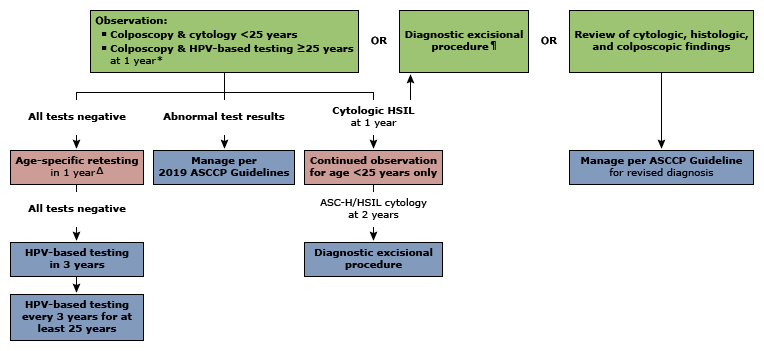 preceded by ASC-H cytology
Observation is recommended provided the entire SCJ and lesion are visible on colposcopy and an ECC, if collected, is negative. A diagnostic excisional procedure is not recommended.

-HPV-based testing is performed at one year; if negative, then repeat HPV testing is recommended in one year.

-If HPV testing continues to be negative, then repeat HPV testing is recommended in three years,( long-term surveillance ) 
-If any test is abnormal during observation, repeat colposcopy is recommended, and management is based on the biopsy result.

-If HSIL cytology is found at the one- or two-year visit, or if ASC-H is persistent at the two-year visit, then a diagnostic excisional procedure is recommended.
Preceded by ASC-H cytology
Persistent for two years
Persistent CIN 1 has a low risk of progression to CIN 3+
Observation is preferred. Co test in 1 year

Treatment with a diagnostic excisional procedure (LEEP, cold knife cone, and laser cone biopsy) or ablation (with cryotherapy, laser ablation, and thermo ablation)
CIN 2,3
Prompt treatment is recommended, with the exception of pregnant patients and patients younger than 25 years of age

Patient compliance is another factor to consider when deciding whether to treat or manage expectantly
nonpregnant patients ≥25 years
If histologic HSIL is unspecified (reported as histologic HSIL or HSIL [CIN 2,3] without distinction of CIN 2 or CIN 3):

           Treatment is preferred; in these patients, CIN 3 cannot be excluded, and, therefore, patients are managed as if CIN 3 were present.


           Observation (with colposcopy and HPV testing at 6 and 12 months) is acceptable.
If CIN 2 is specified
Treatment is recommended

 Observation (with colposcopy and HPV testing at 6 and 12 months for up to two years) is acceptable if all of the following are present:

The patient's concerns about potential adverse pregnancy outcomes after an excisional procedure outweigh the concerns about cancer
The entire SCJ and lesion are visible on colposcopy, and ECC does not demonstrate CIN 2+ or ungraded CIN.
If CIN 3 is specified, if the entire SCJ or lesion are not visible on colposcopy, or if the ECC is CIN 2+:

                                        Treatment is recommended 

Hysterectomy is not acceptable for the primary treatment of HSIL (CIN 2 or 3).
clinical management of histologic HSIL
RECOMMENDATIONS
New-onset CIN 1 and (ASC-US), (LSIL), or (ASC-H), we recommend observation rather than treatment
Follow-up for these patients is with HPV testing in one year 
Treatment rather than observation may be reasonable in some patients 
long-term follow-up may be difficult, 
 completed childbearing and are not concerned about future obstetric complications
ASC-US
CIN 1 ,  Age>25y


                co test 1y
RECOMMENDATIONS
Persistent CIN 1 ( lesions present for ≥2 years), we continue to prefer observation, but treatment is also acceptable
RECOMMENDATIONS
CIN 1 and a preceding lesion of high-grade squamous intraepithelial lesion (HSIL) or CIN 2, treatment or observation is acceptable

For most patients, we suggest treatment rather than observation
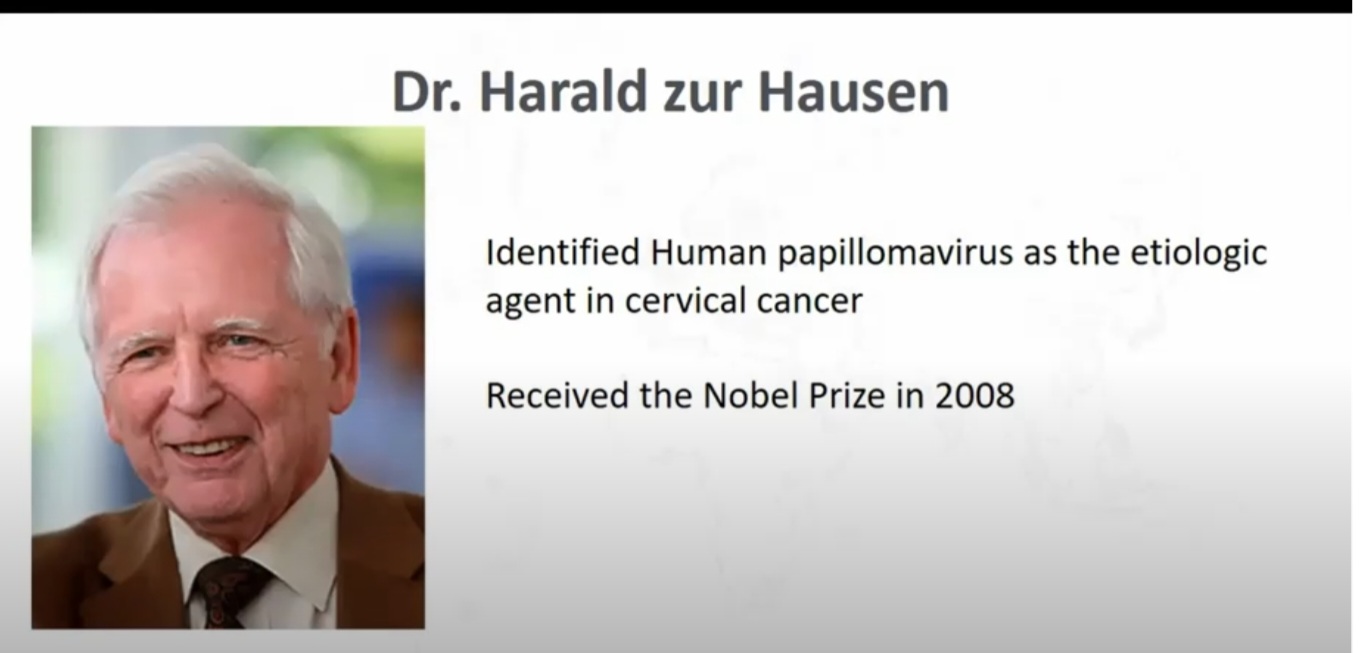 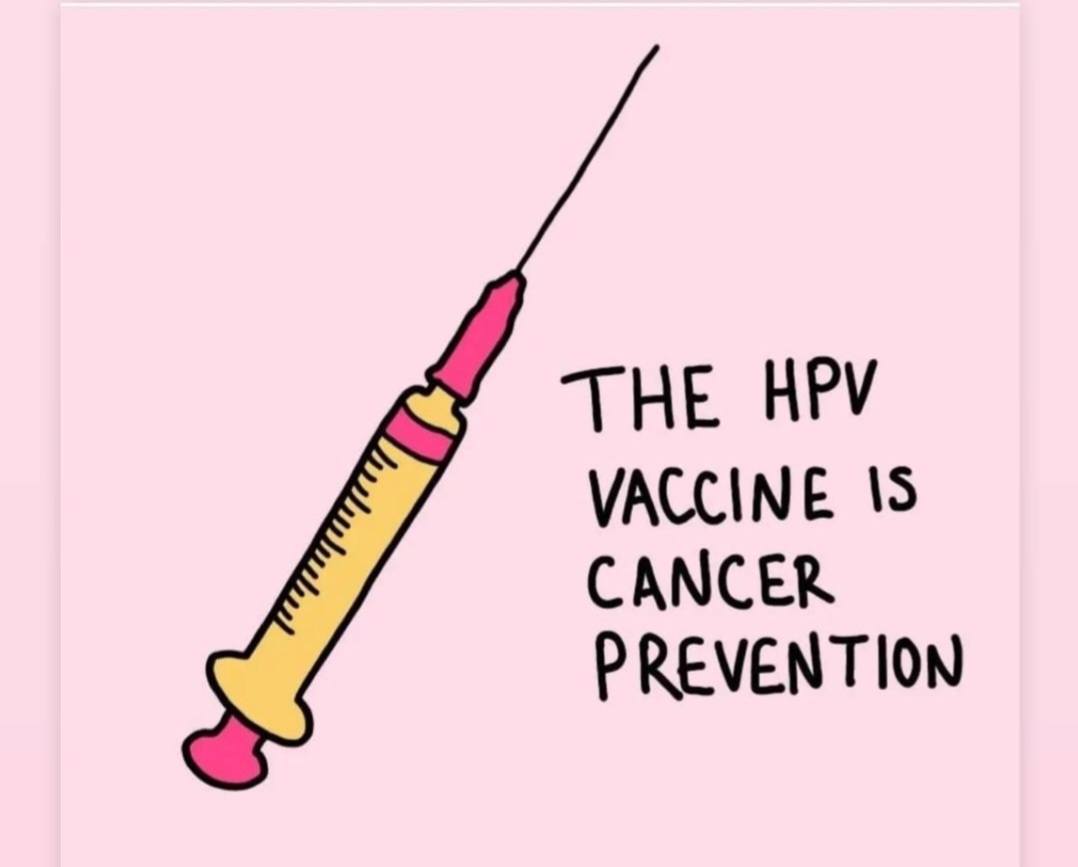